Презентация: Зажгите  свечи поминальные в  Беслане
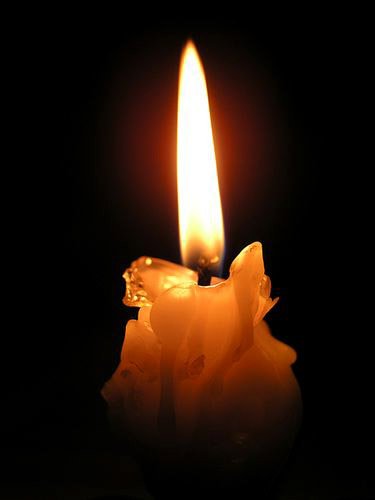 Хлямина Сажида Жакслыковна 
Учитель начальных классов МБОУ «Приволжская ООШ» 
Приволжский район Астраханская область
Зажгите  свечи, поклонитесь небесам!
Там души детские , рыдая , ищут мам .
Хотят прижаться ,как бывало ,к матерям ,
Затем  вернуться снова к облакам,
Чтобы оттуда наблюдать, как нам
Живется  в раненном Беслане,
Где матери теперь по вечерам,
Уткнувшись в детские подушки, плачут,
По убиенным детям так страдают,
Что только ангелы их понимают!
Зажгите свечи поминальные, прошу вас!
И вспомните погибших имена. Их с нами нет, но голоса с небес
Доходят до всех жителей Беслана.
И вздрагивают мамы по ночам,
Прислушиваясь к разным голосам.
А души отвечают матерям -Мы жить хотим, и плохо нам!
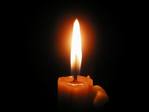 В ночь с 1 на 2 сентября 2004года после изнурительной августовской жары вдруг разразился сильнейший ливень, словно небо предвещало большую беду и заранее оплакивало её.
.
Зажгите свечи поминальные  в  БЕСЛАНЕ .
И вздрагивают мамы по ночам,Прислушиваясь к разным голосам.А души отвечают матерям -Мы жить хотим, и плохо нам
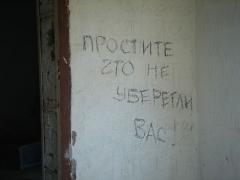 МИР  НЕ ДОЛЖЕН ЗАБЫТЬ  БЕСЛАН!
Вечная память
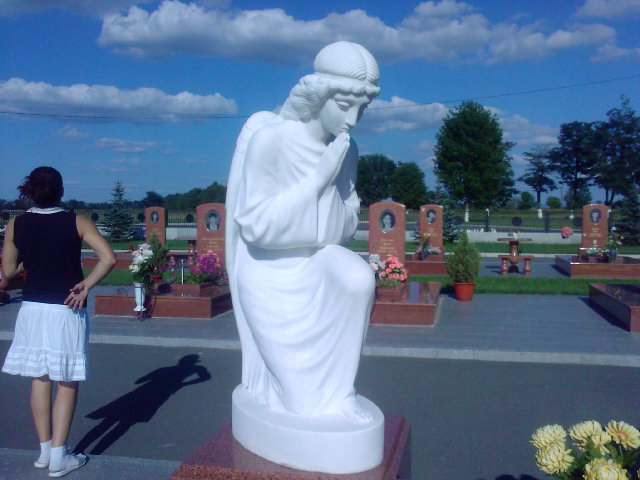 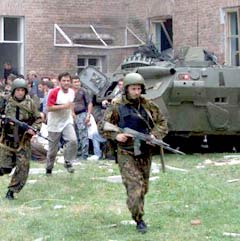 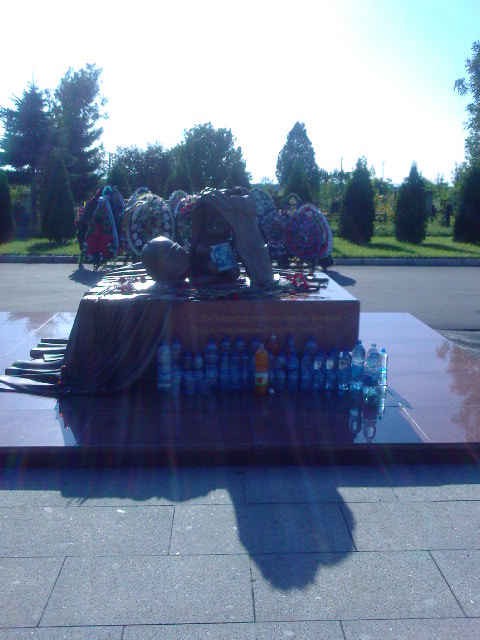 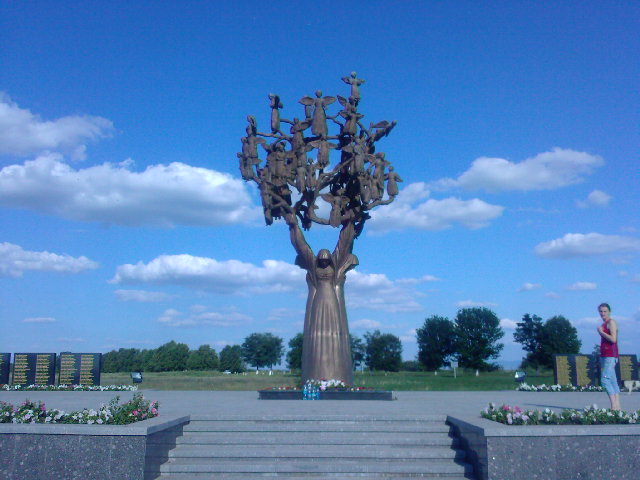